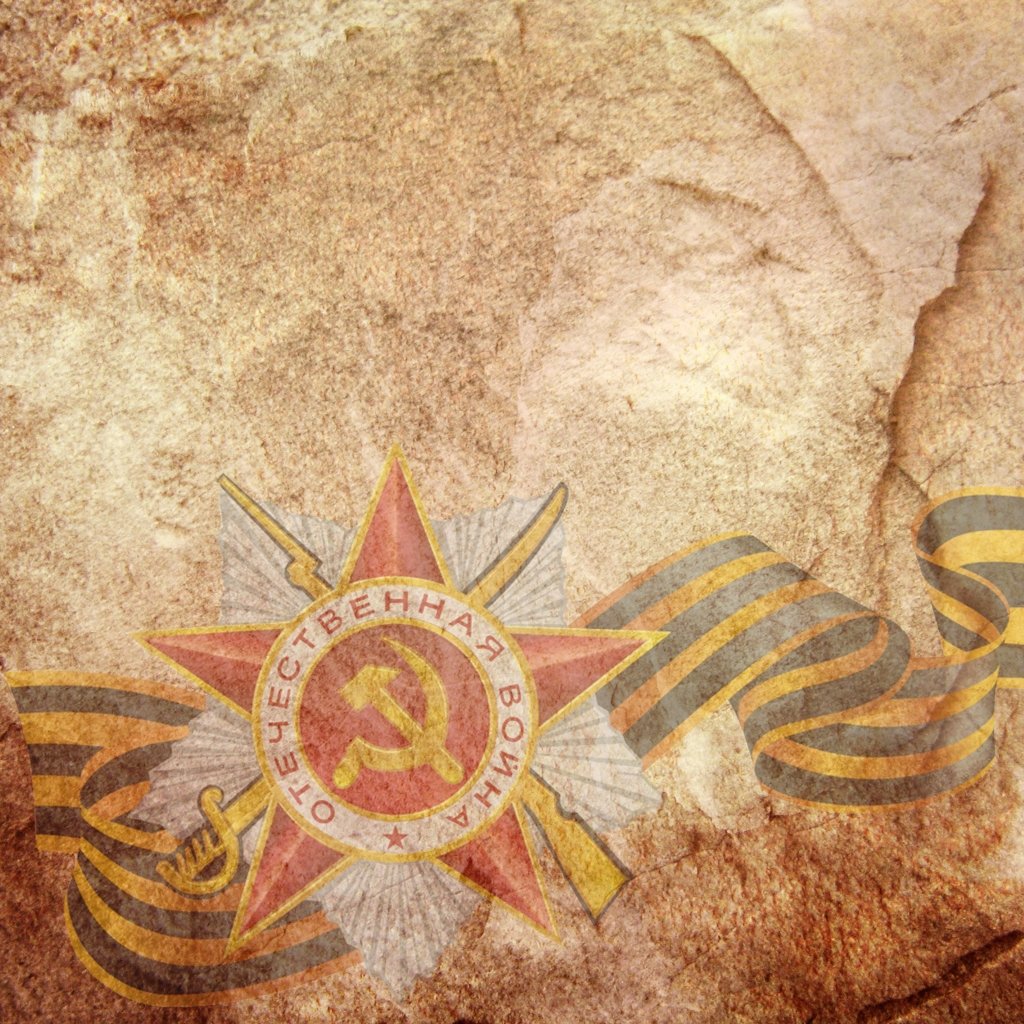 В рамках месячника Военно-патриотического воспитания в МБОУ Сусатская СОШ был проведен ряд мероприятий, посвященных 75-летию победы в Великой Отечественной войне и Дню защитника Отечества.
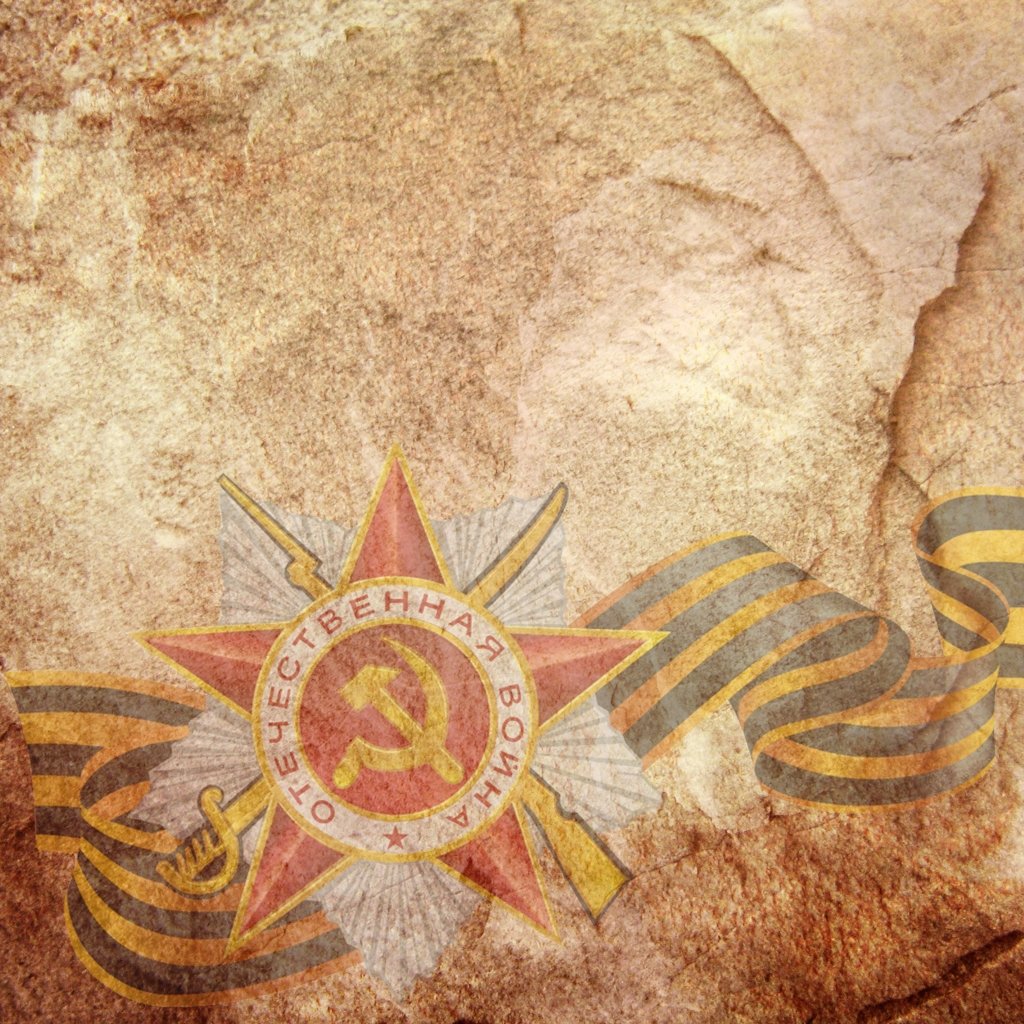 Обучающиеся получили возможность поучаствовать во внутришкольном конкурсе рисунков, посвященных  23 февраля
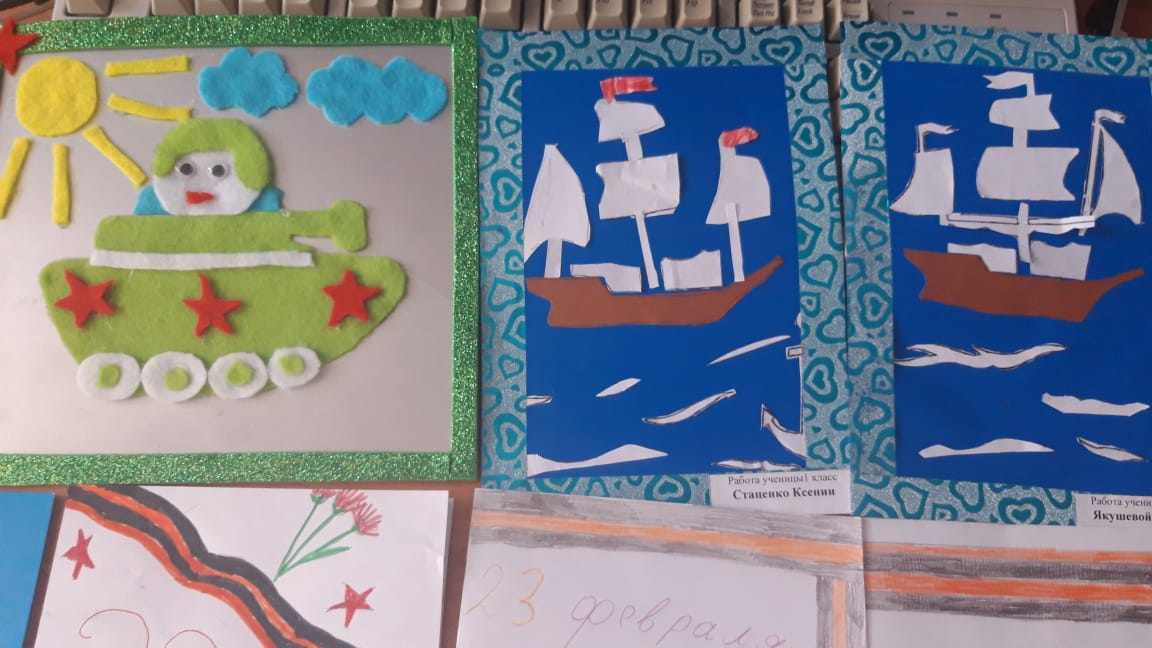 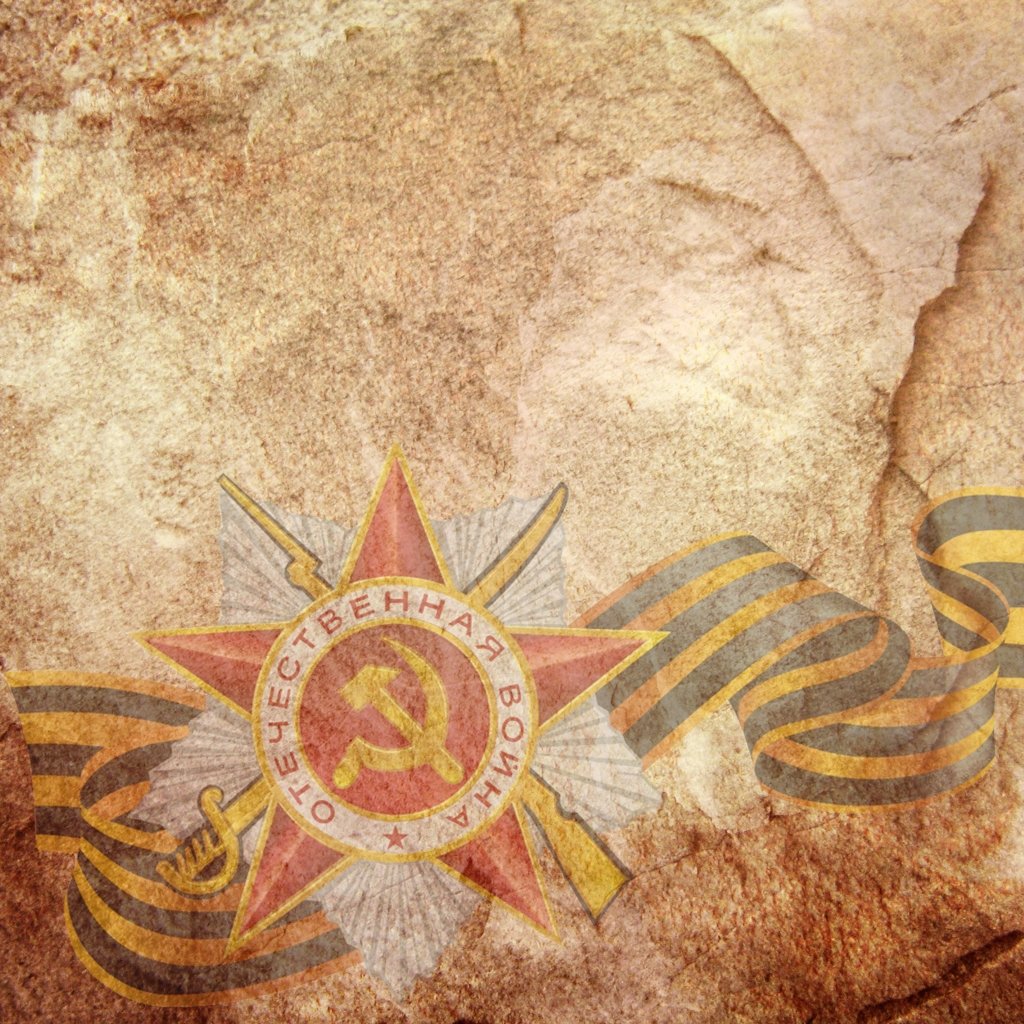 Также была проведена выставка подготовленных классами плакатов
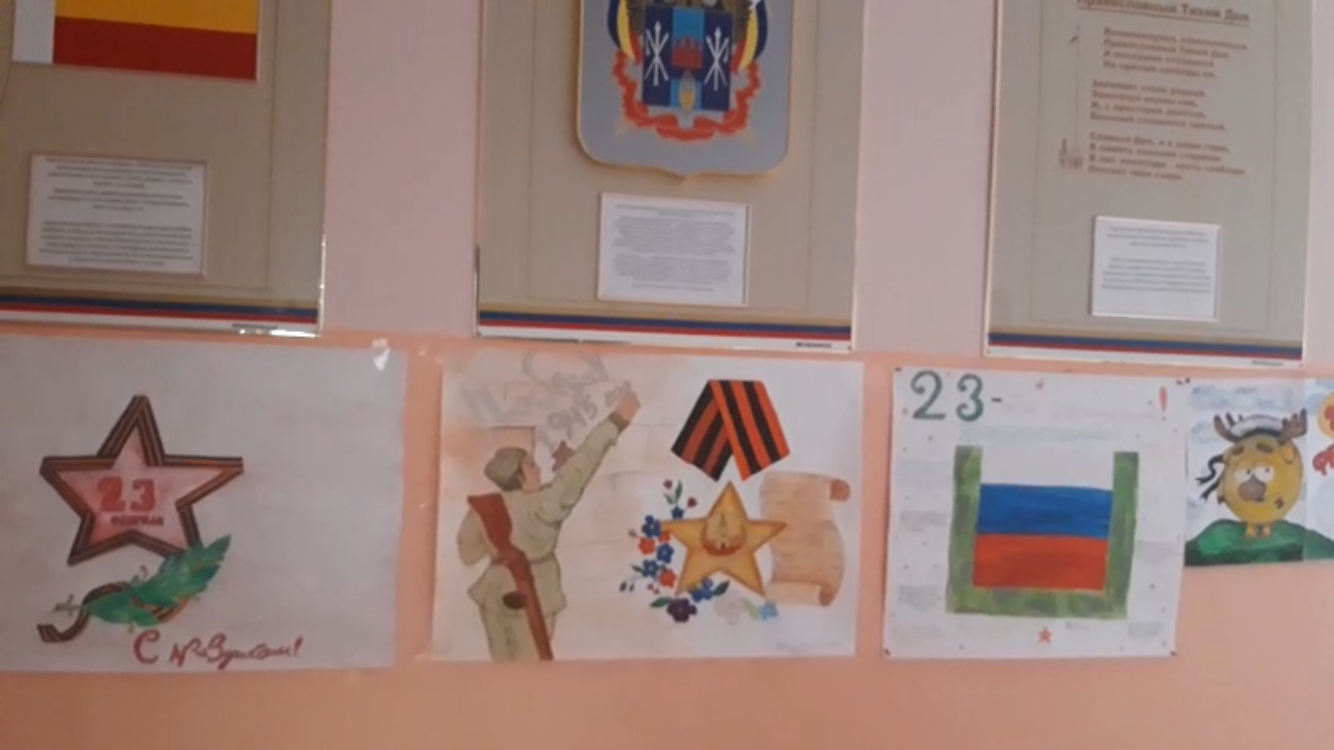 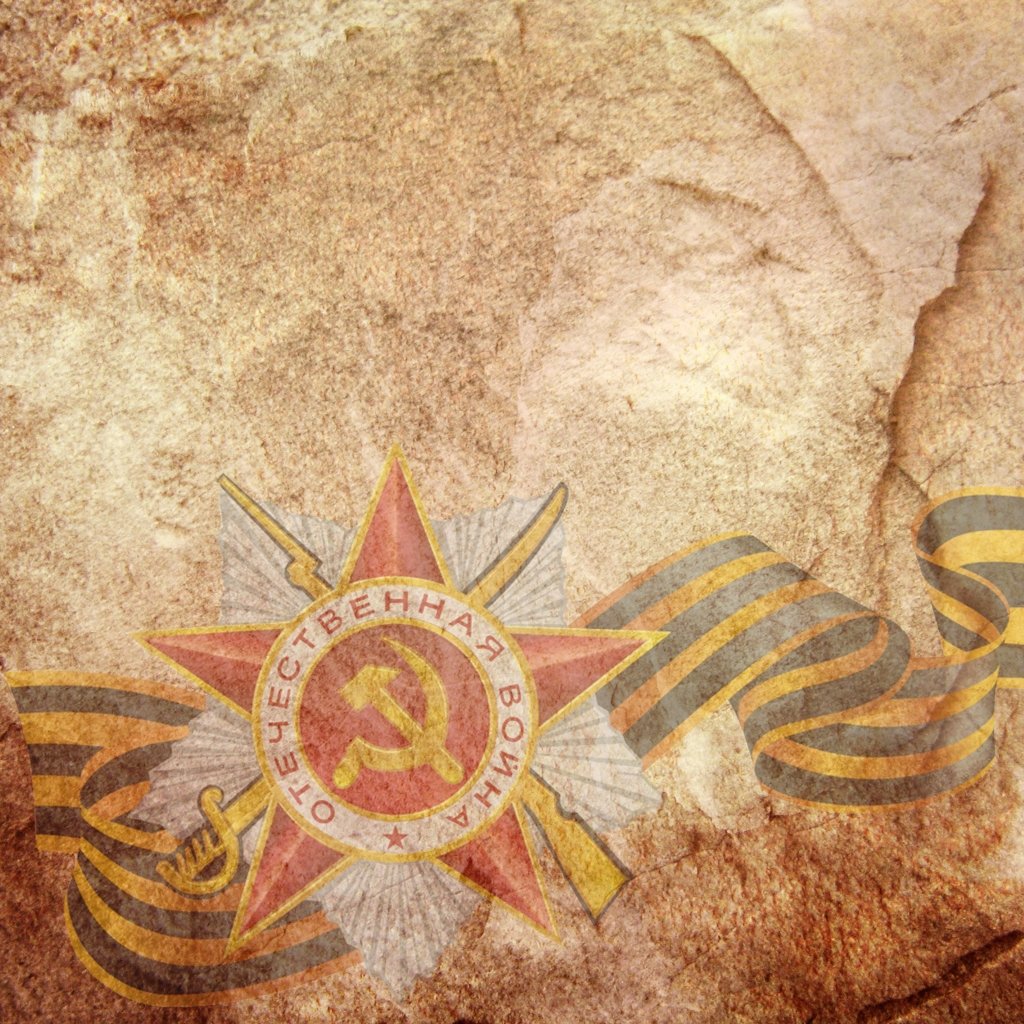 Обучающиеся приняли участие в школьном смотре строя и песни
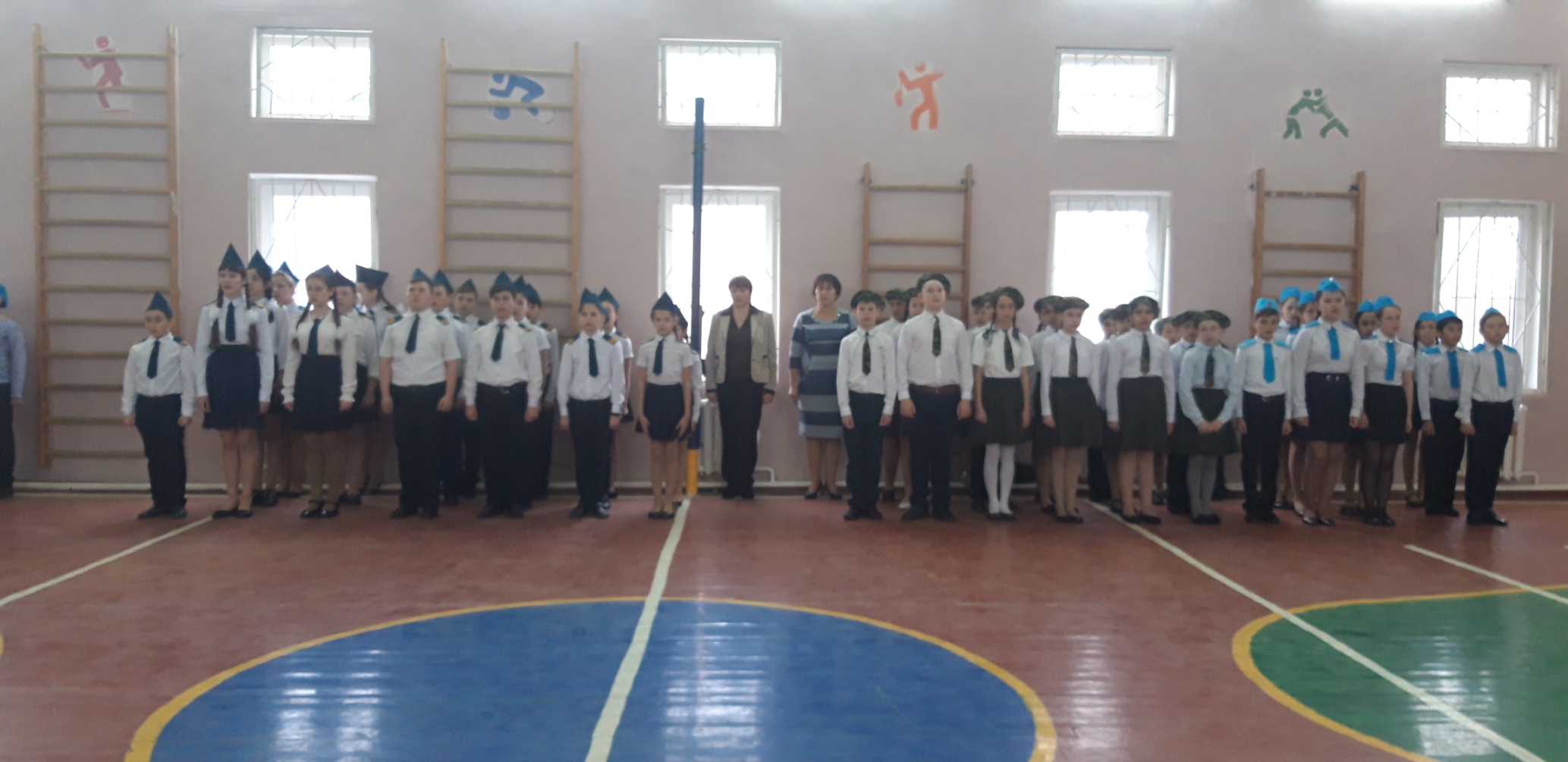 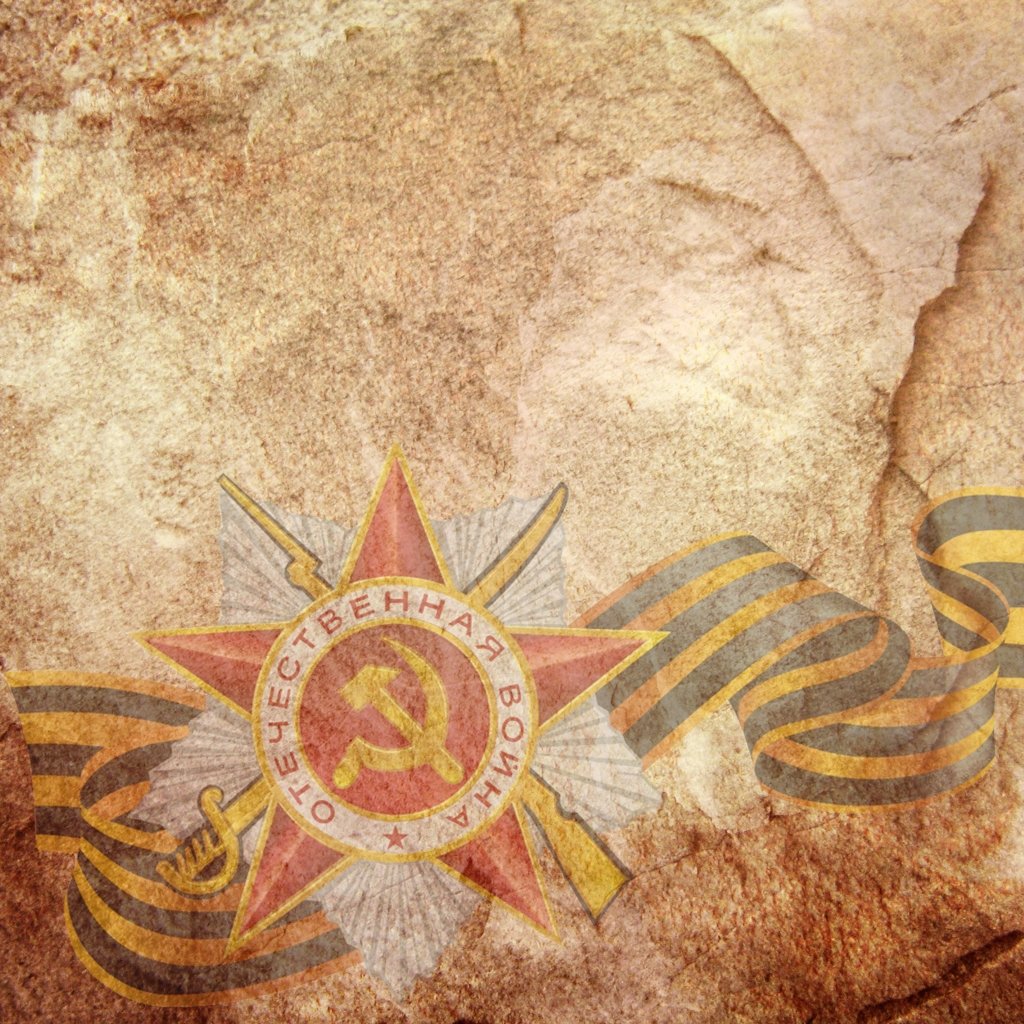 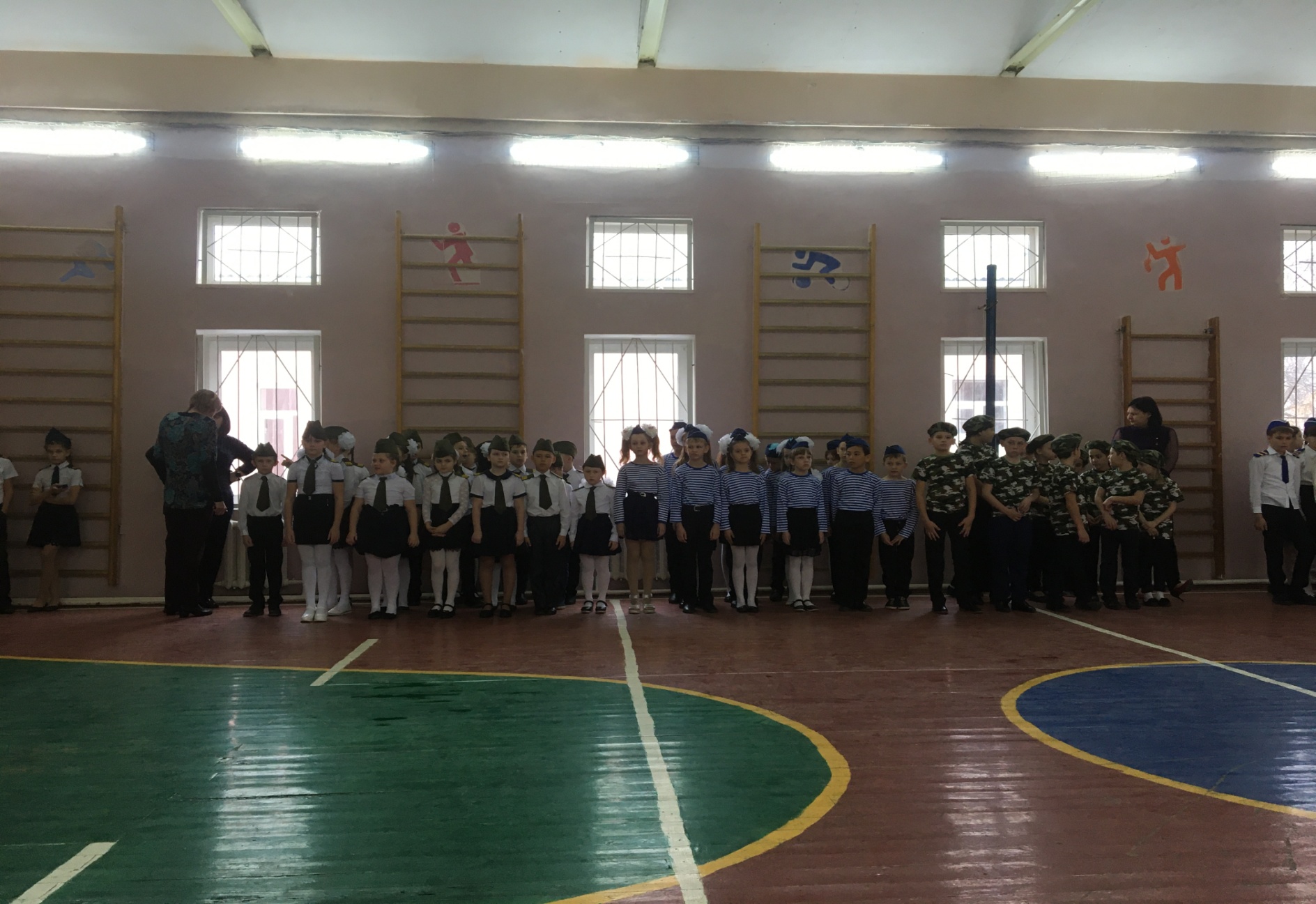 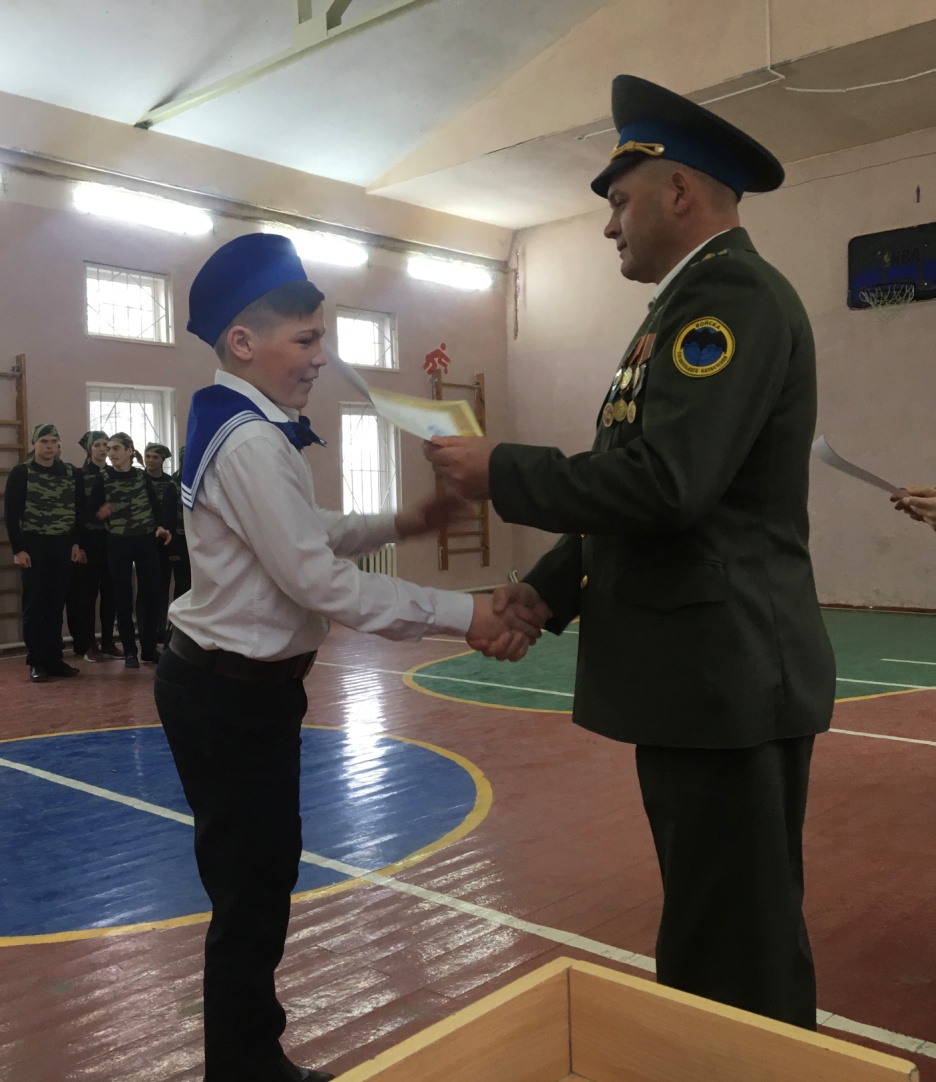 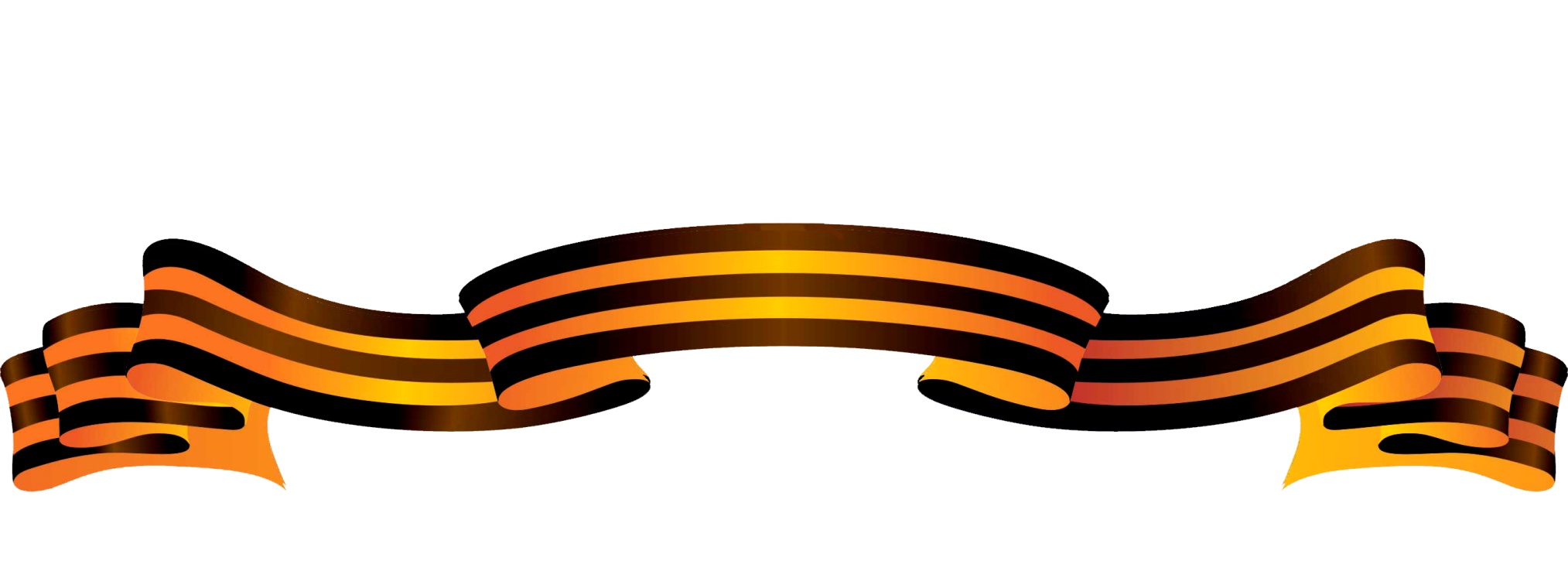 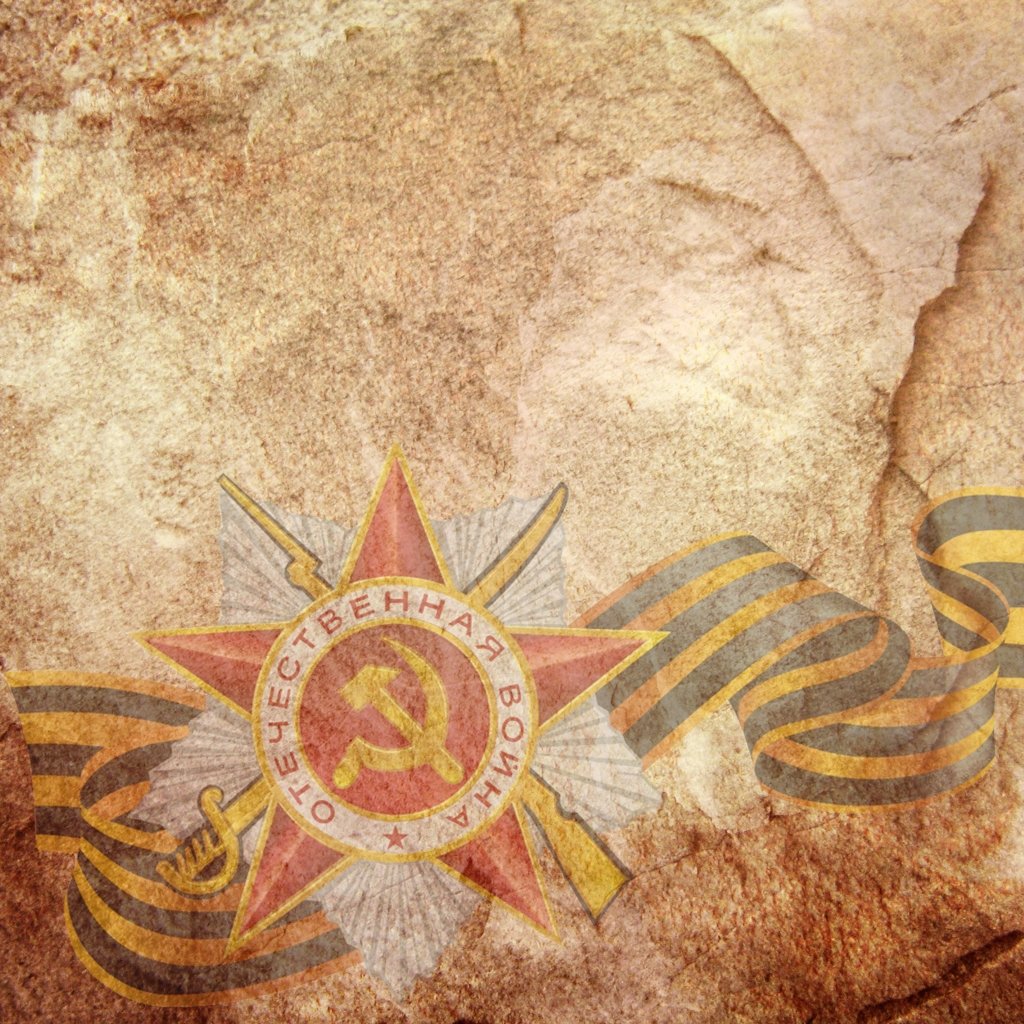 И заняли почетное 3-е место в районном смотре!
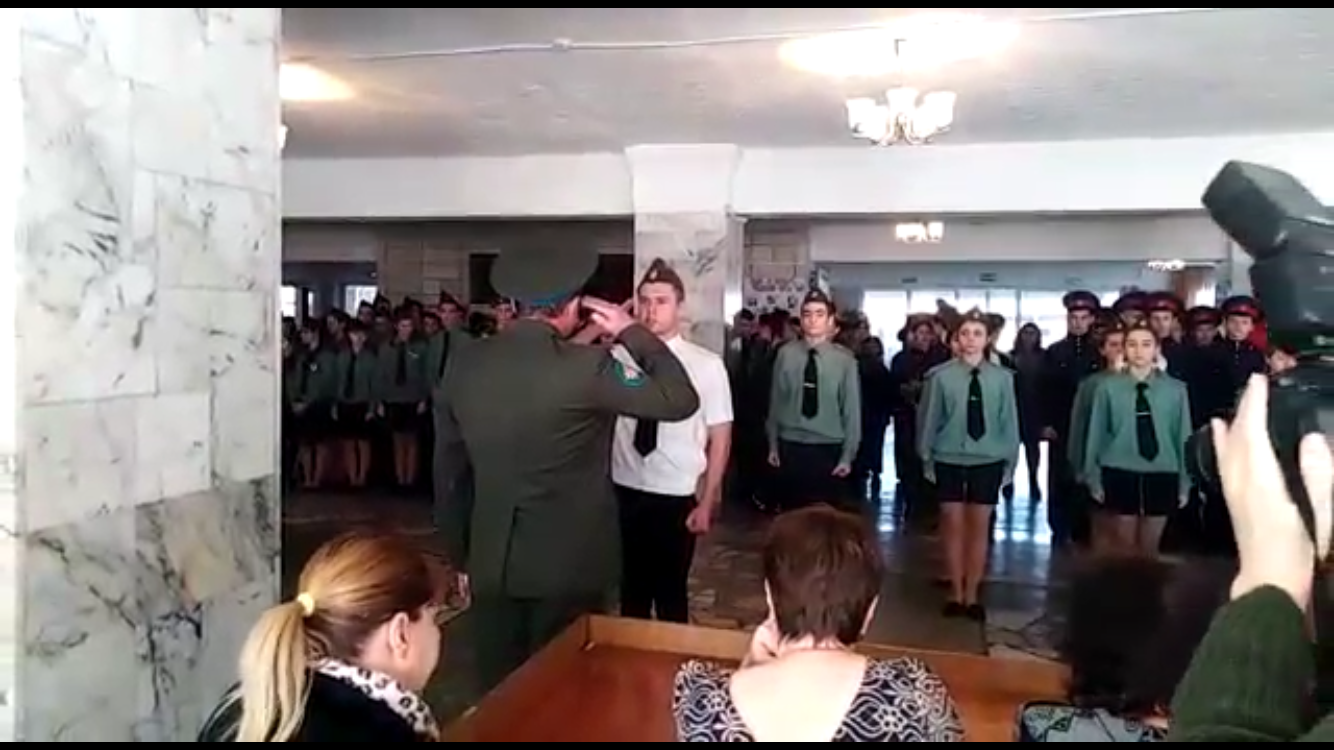 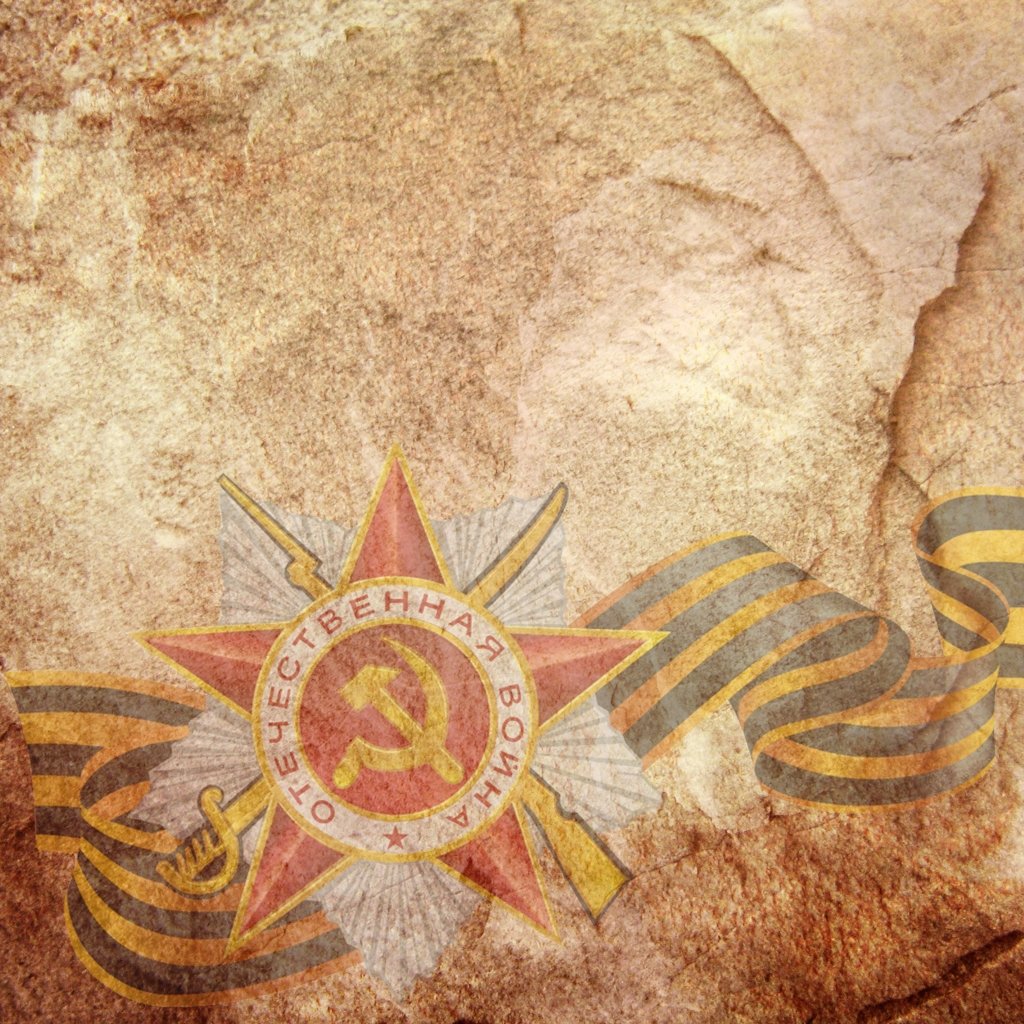 В школе были проведены уроки памяти Великой победы в Отечественной войне
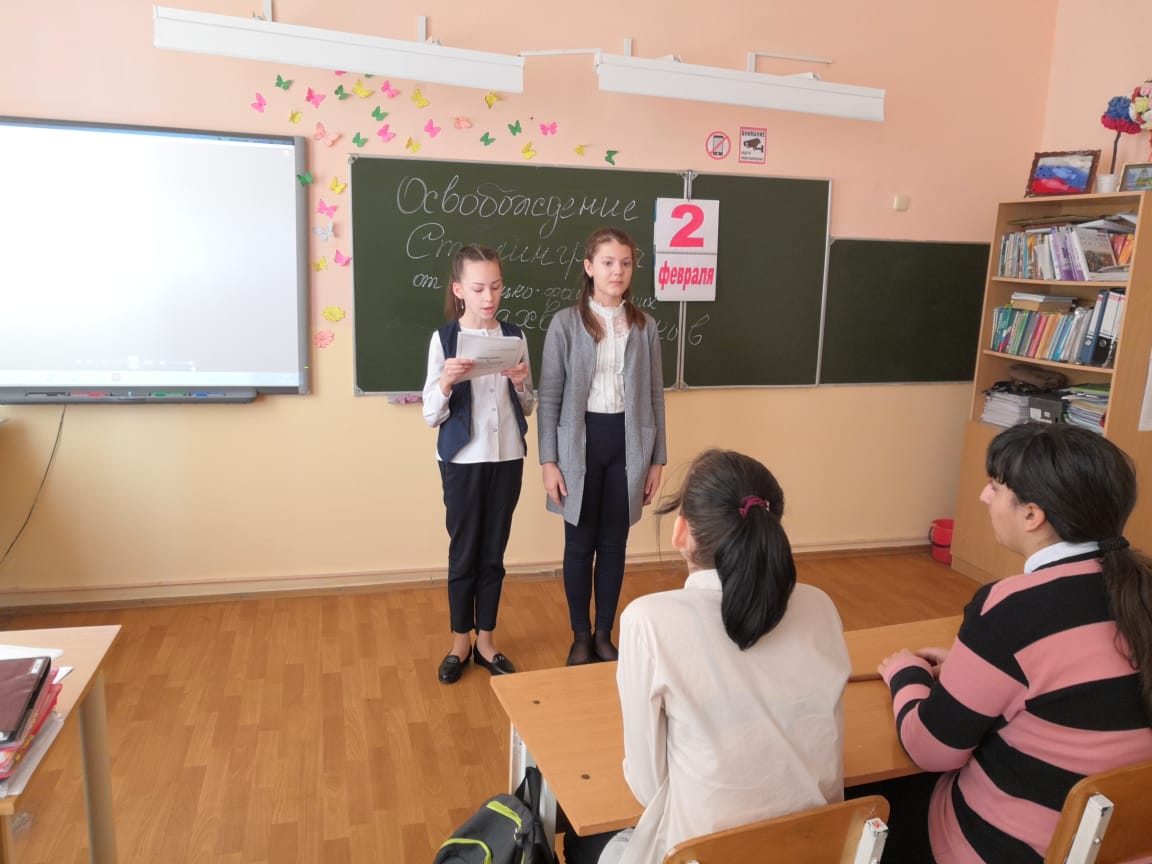 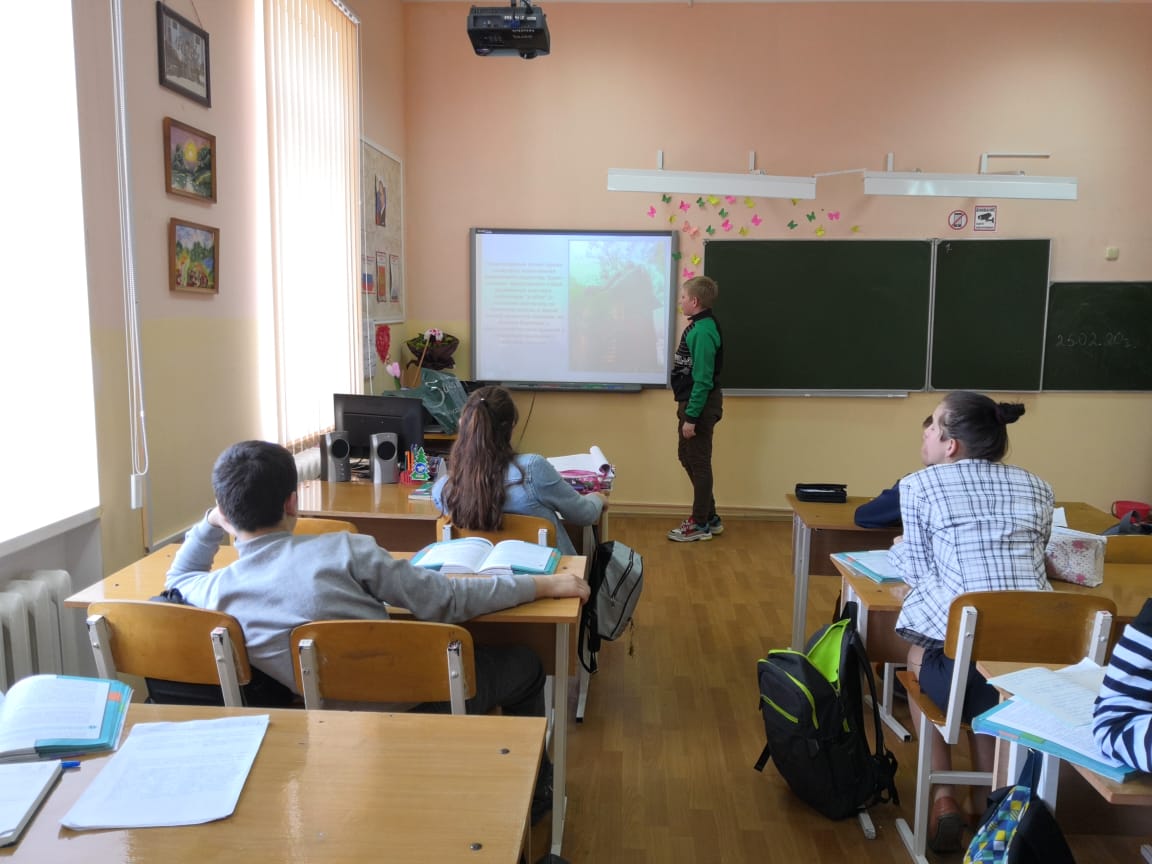 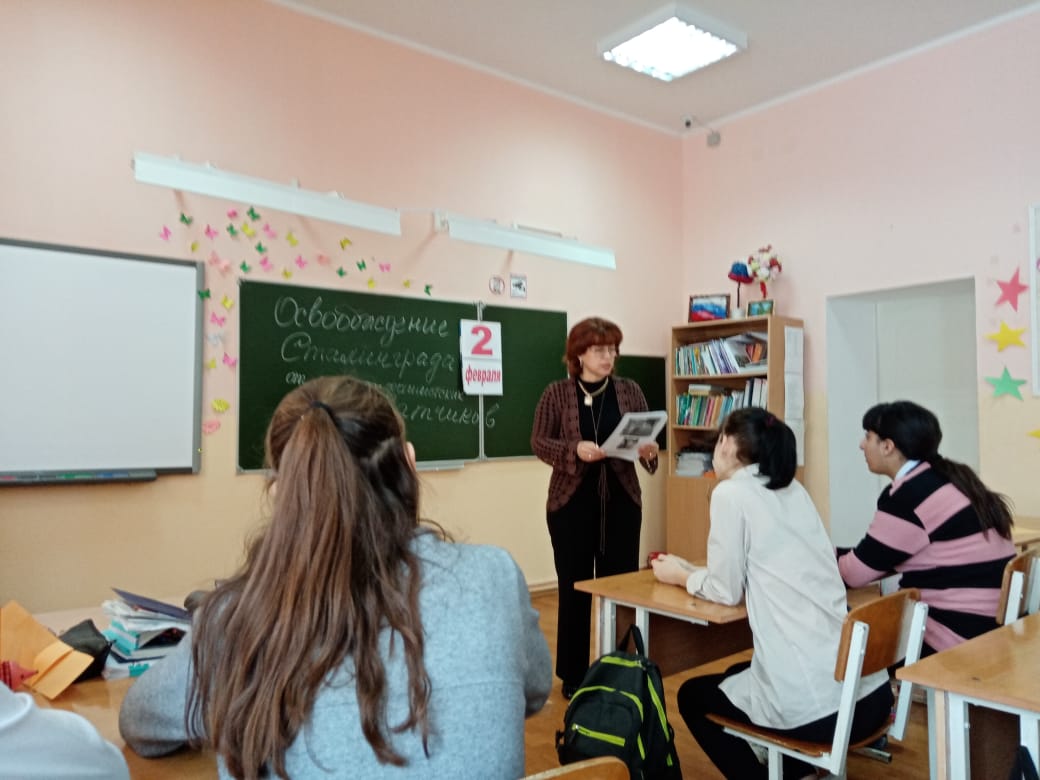 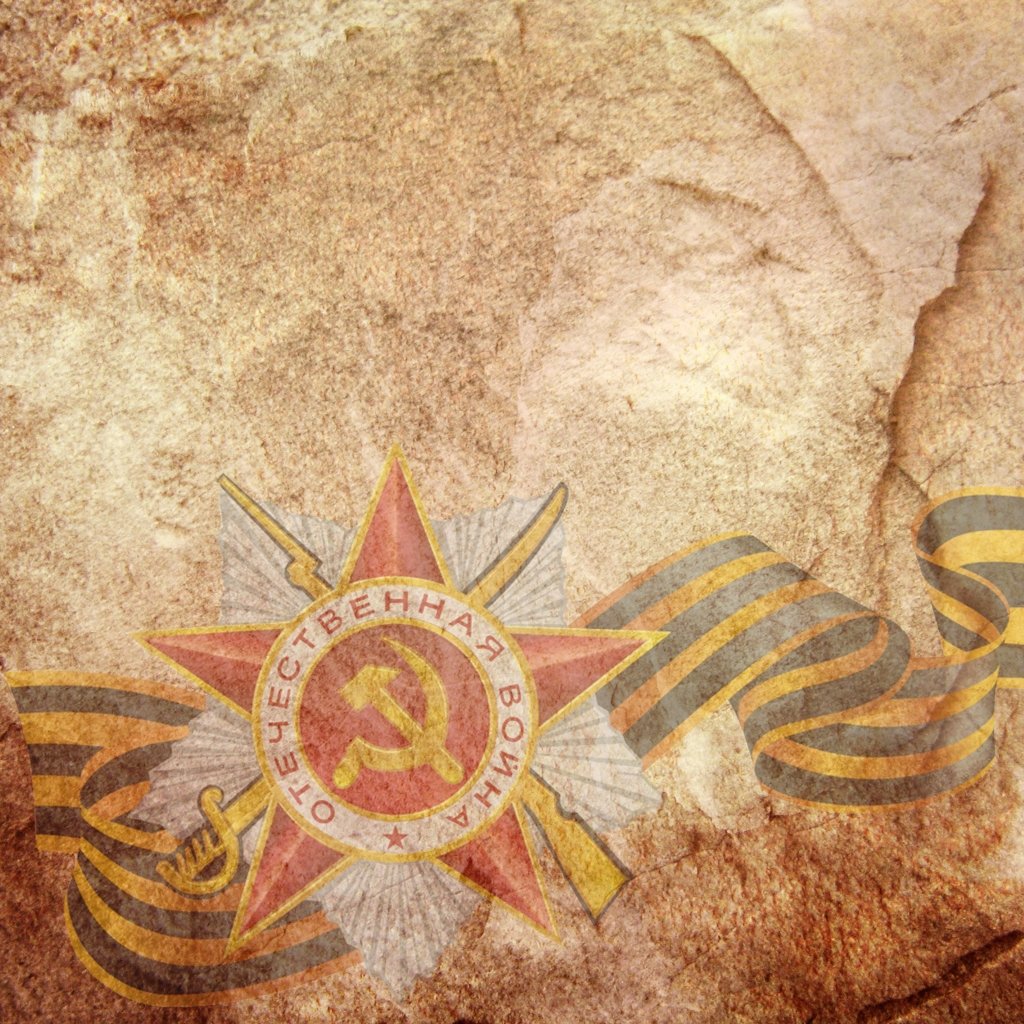 И освобождения Ростова-на-Дону от фашистских захватчиков
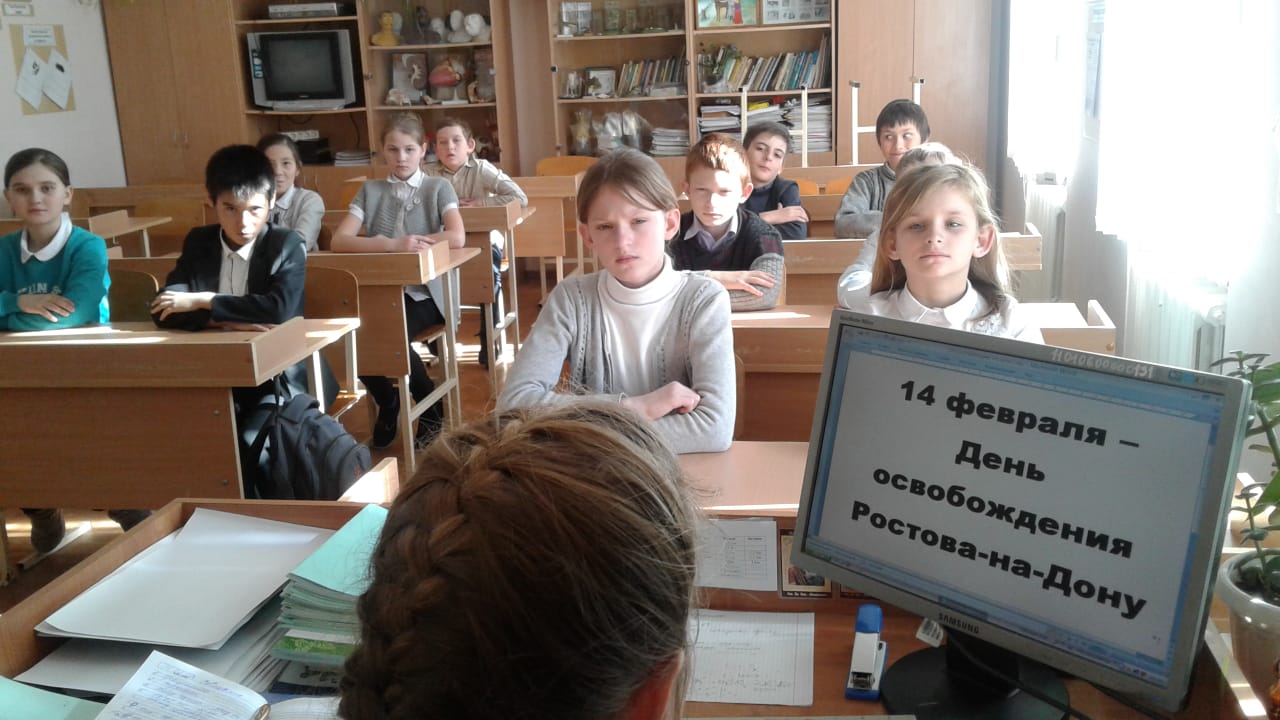 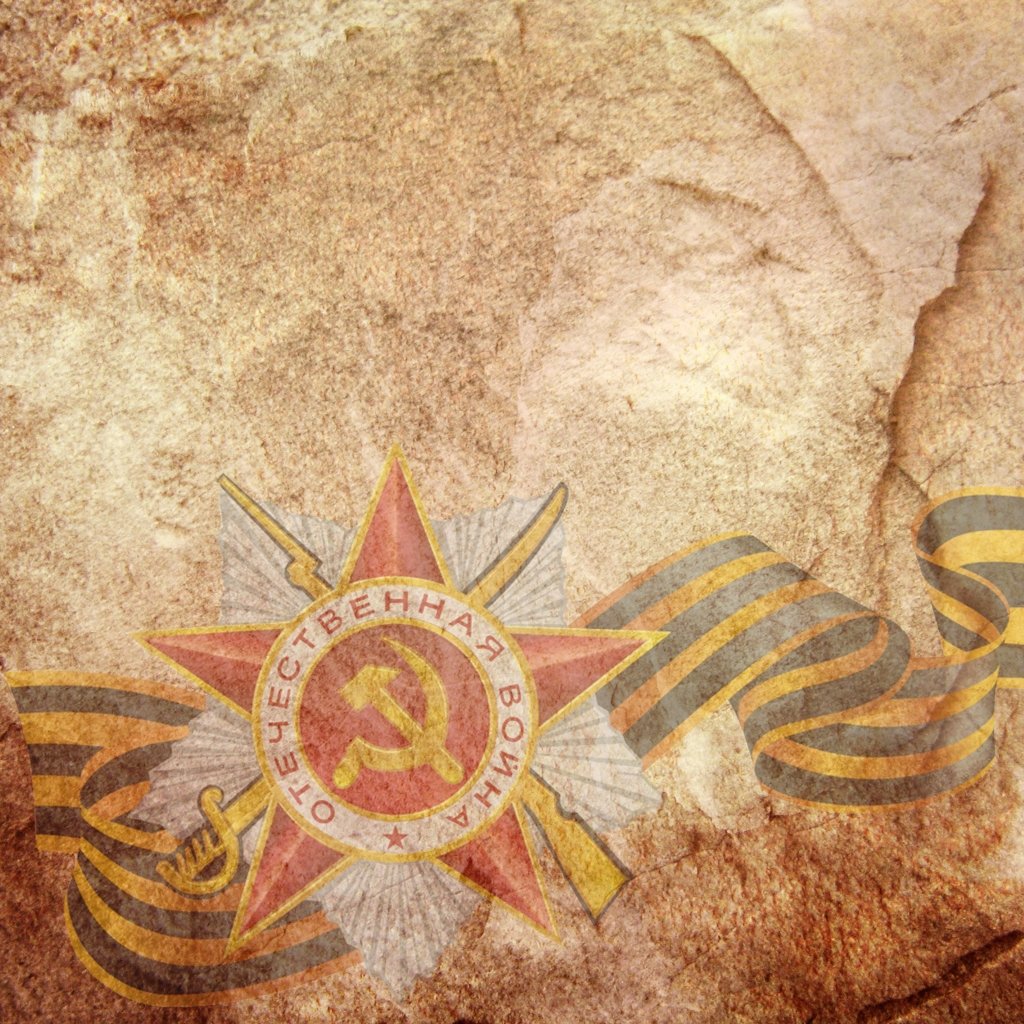 Обучающиеся приняли участие в акции «Блокадный хлеб». Смогли собственноручно измерить вес того самого, блокадного, ломтя и проникнуться болью блокадников
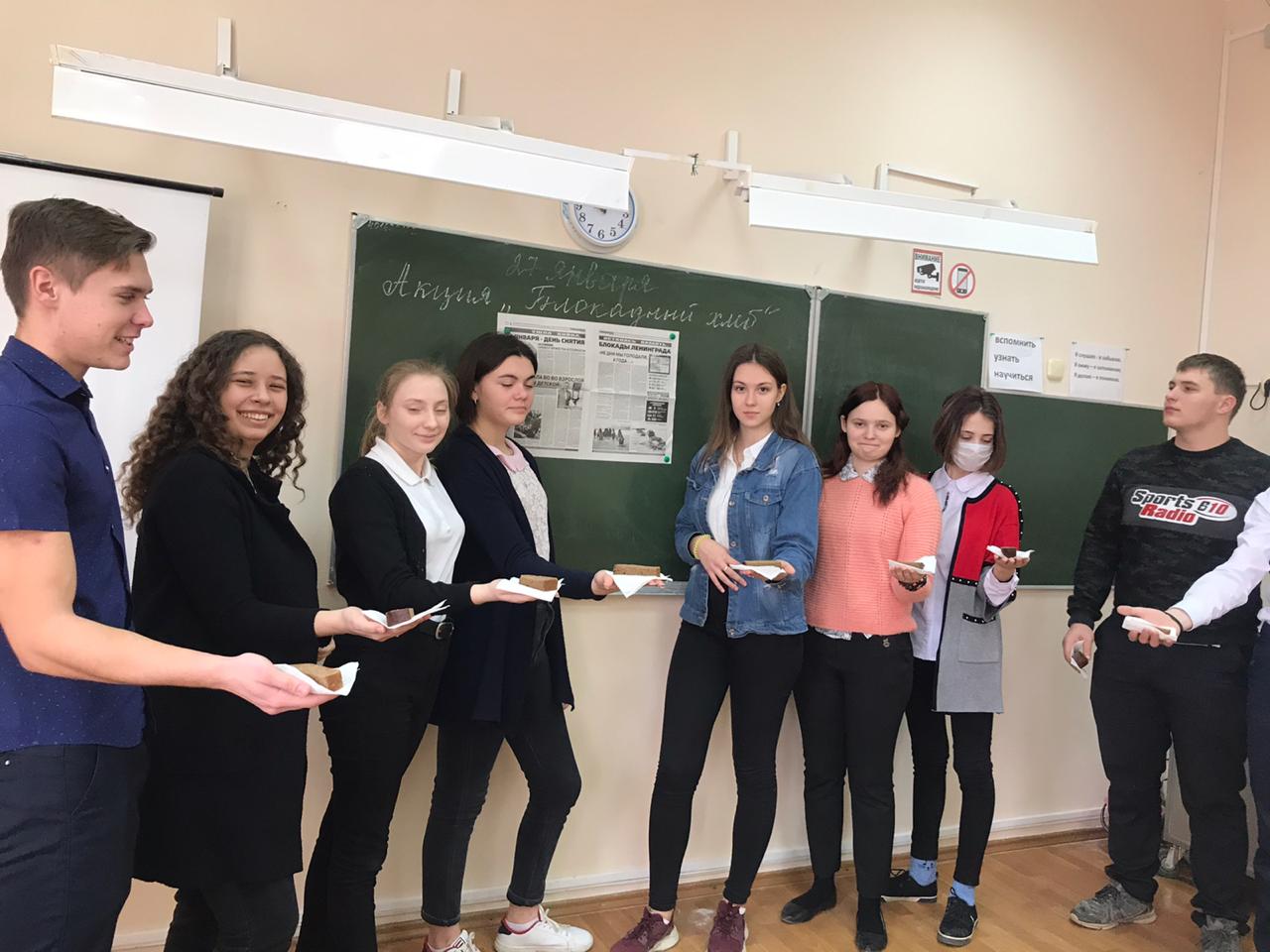 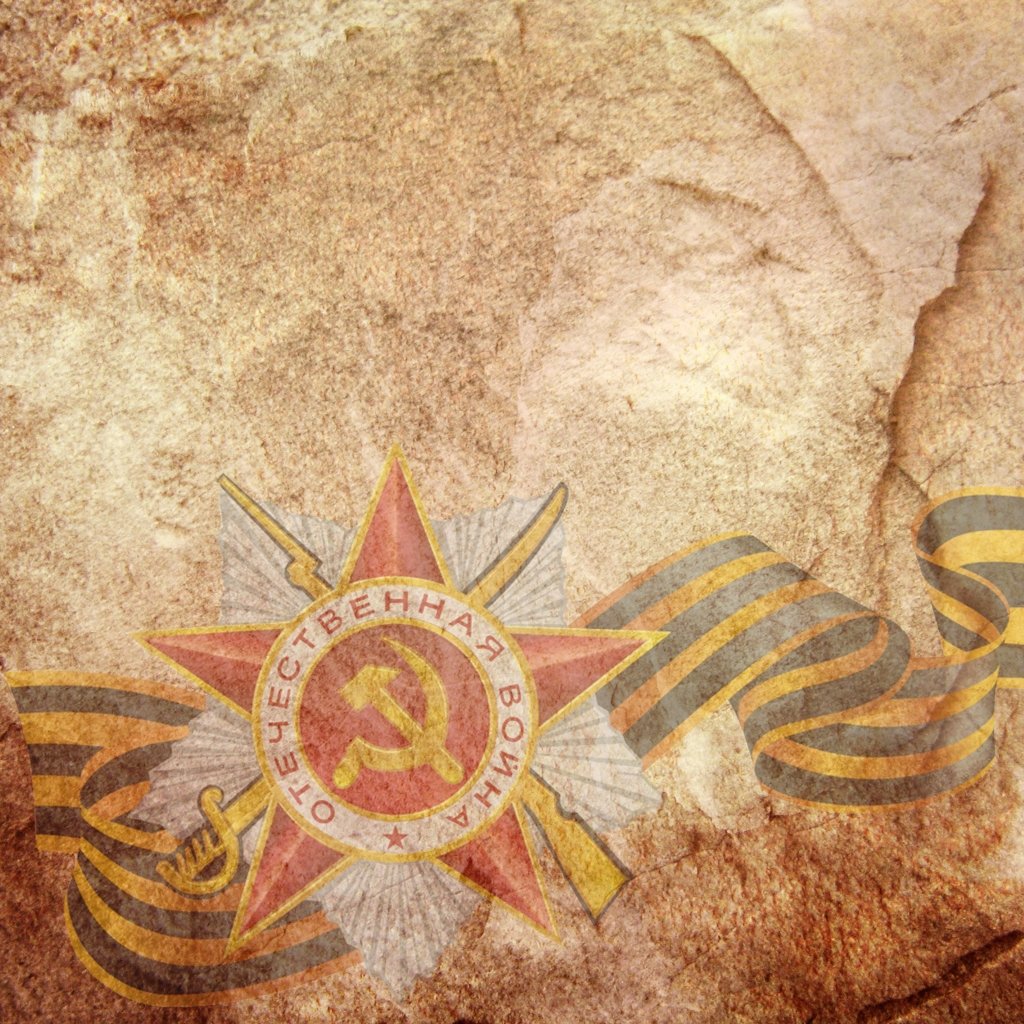 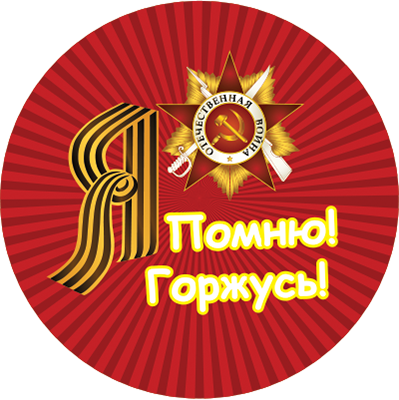 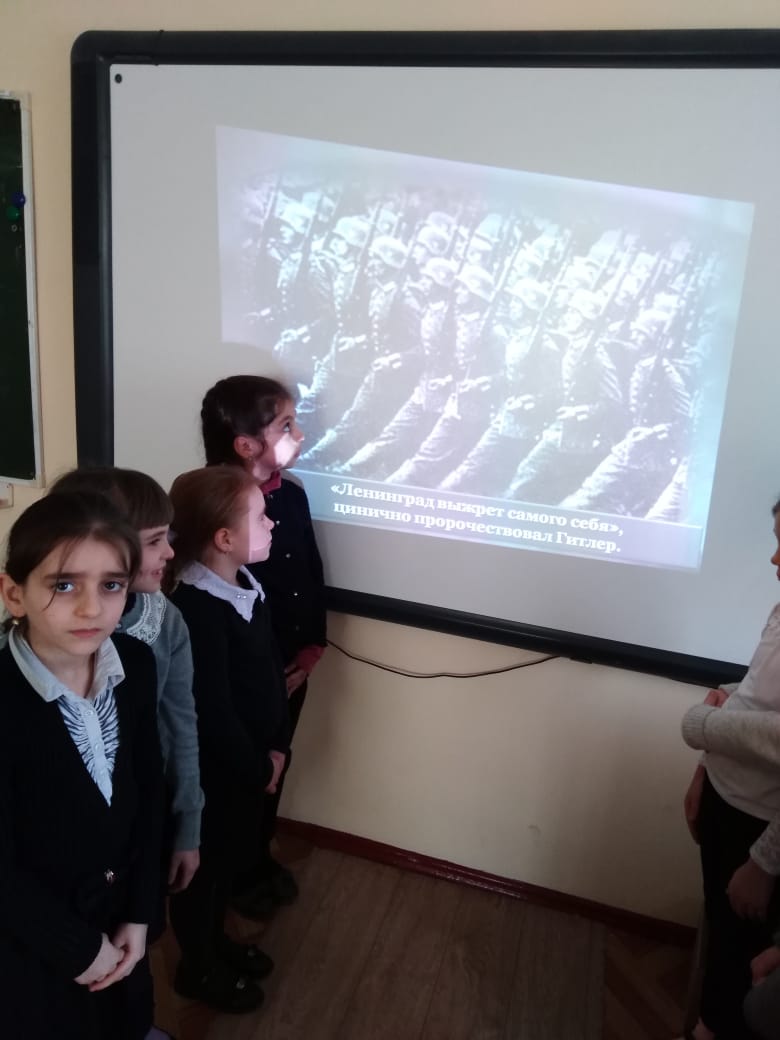 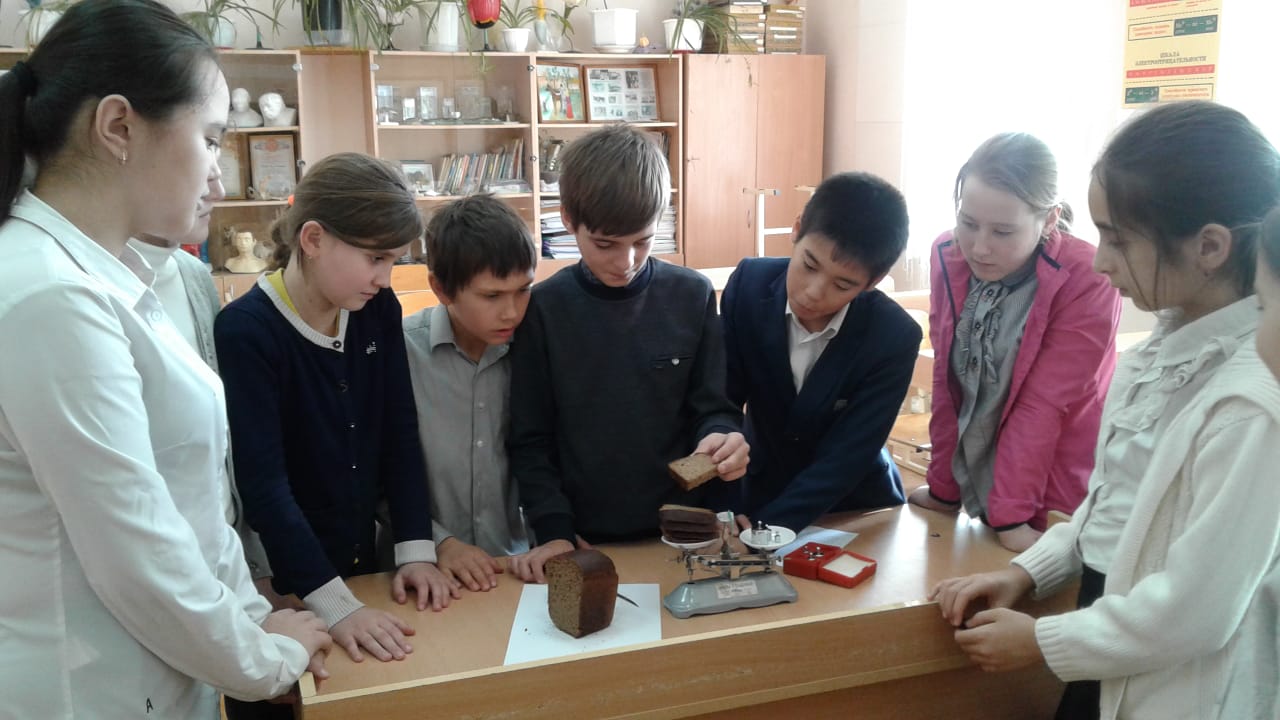 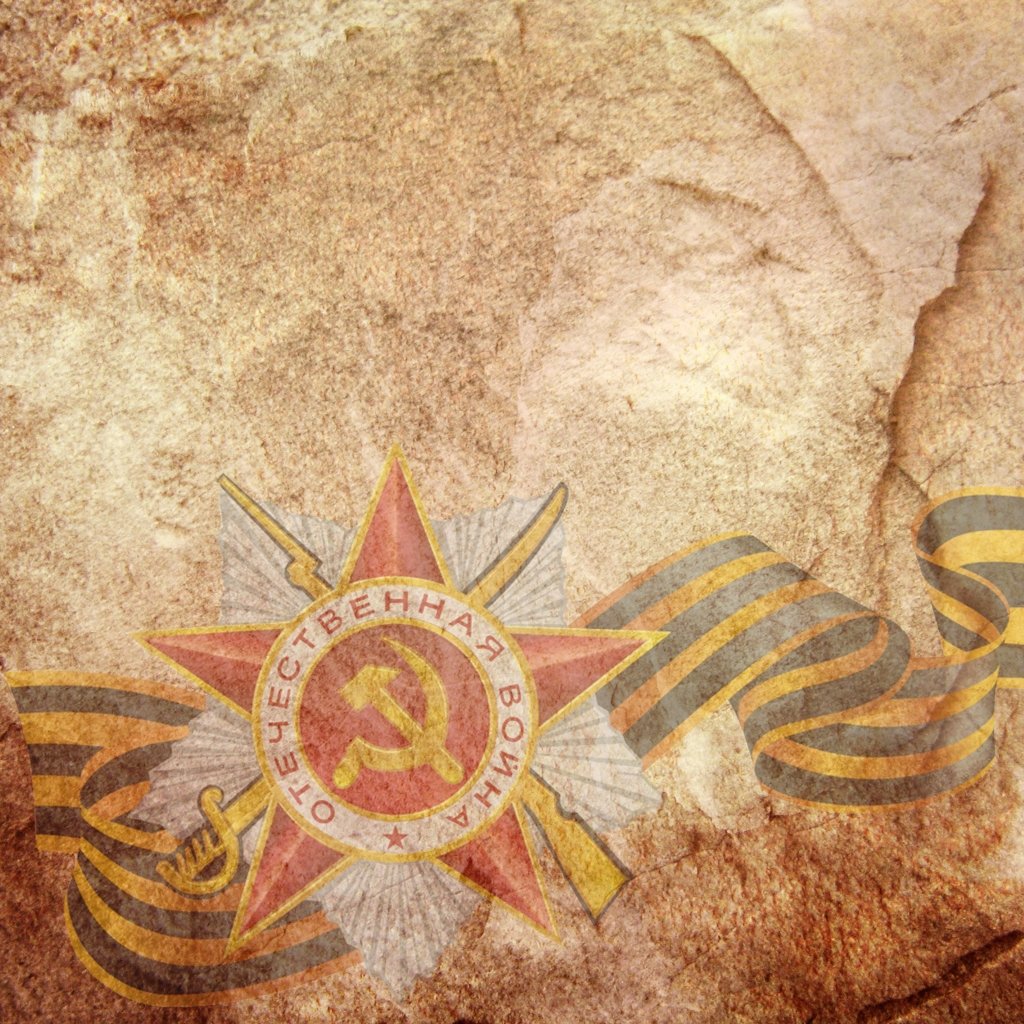 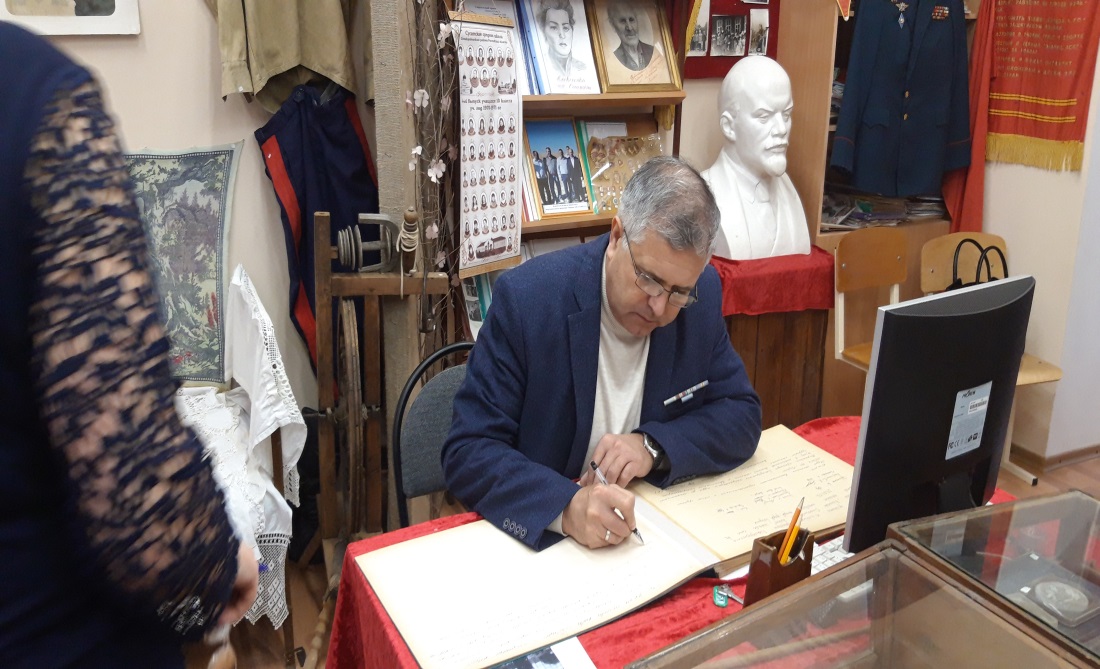 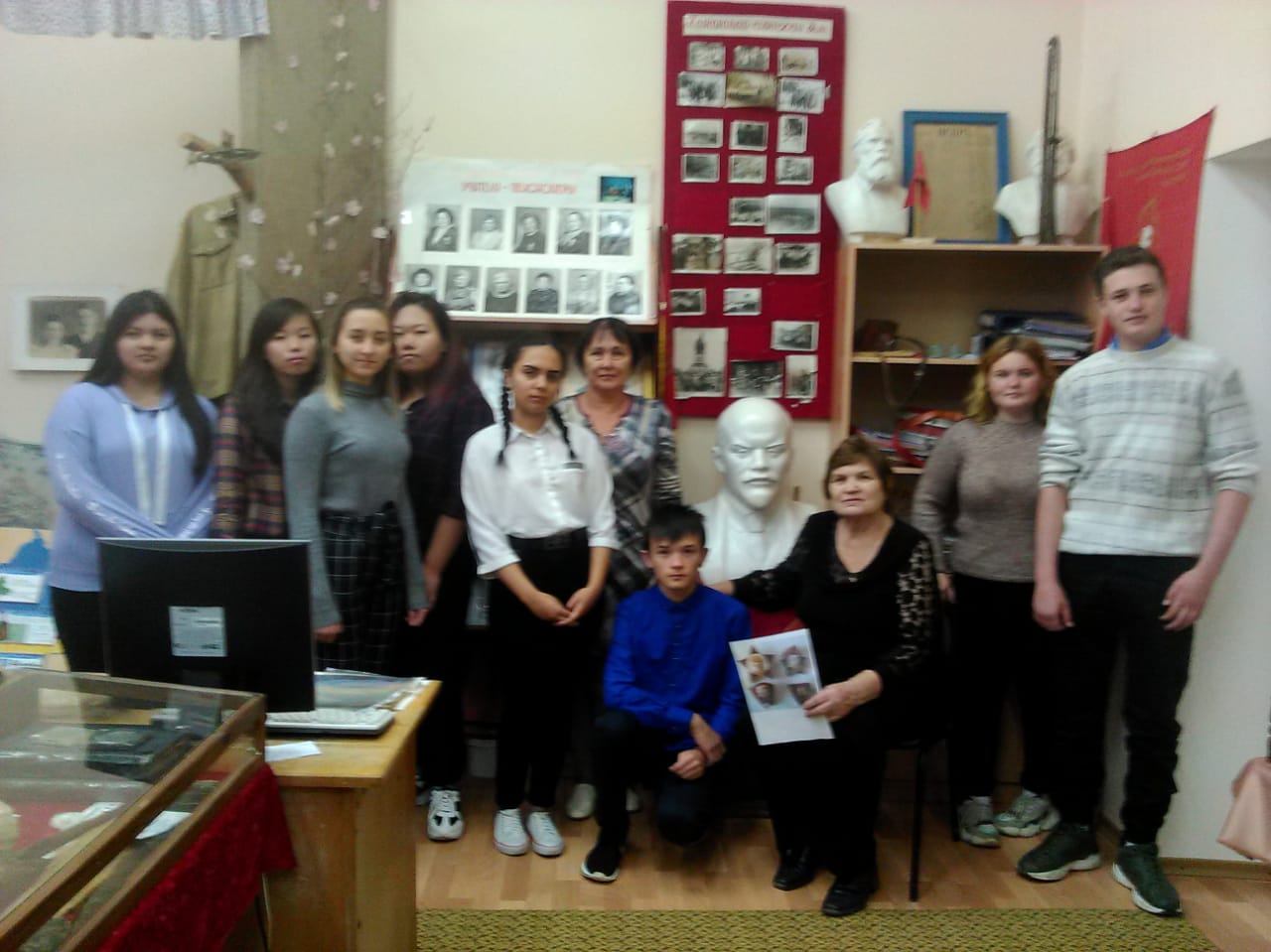 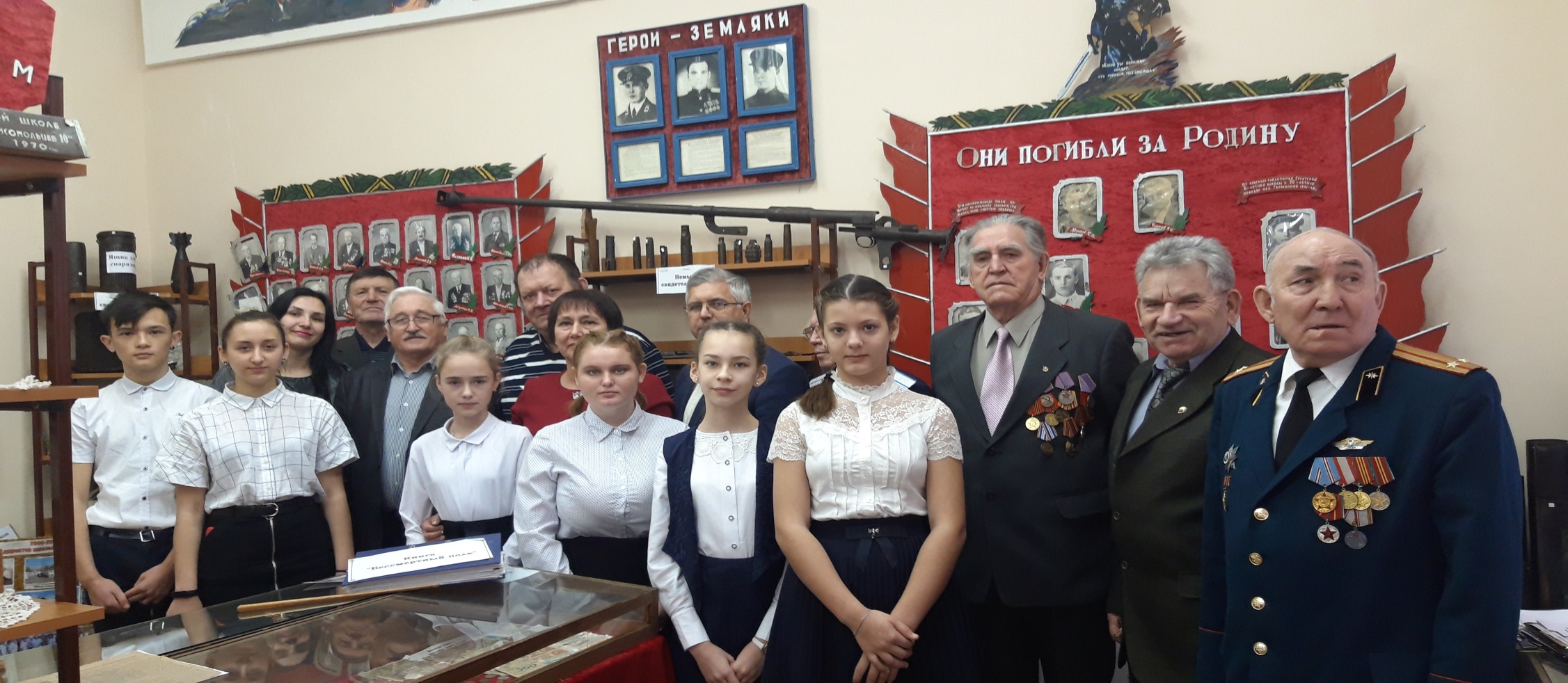 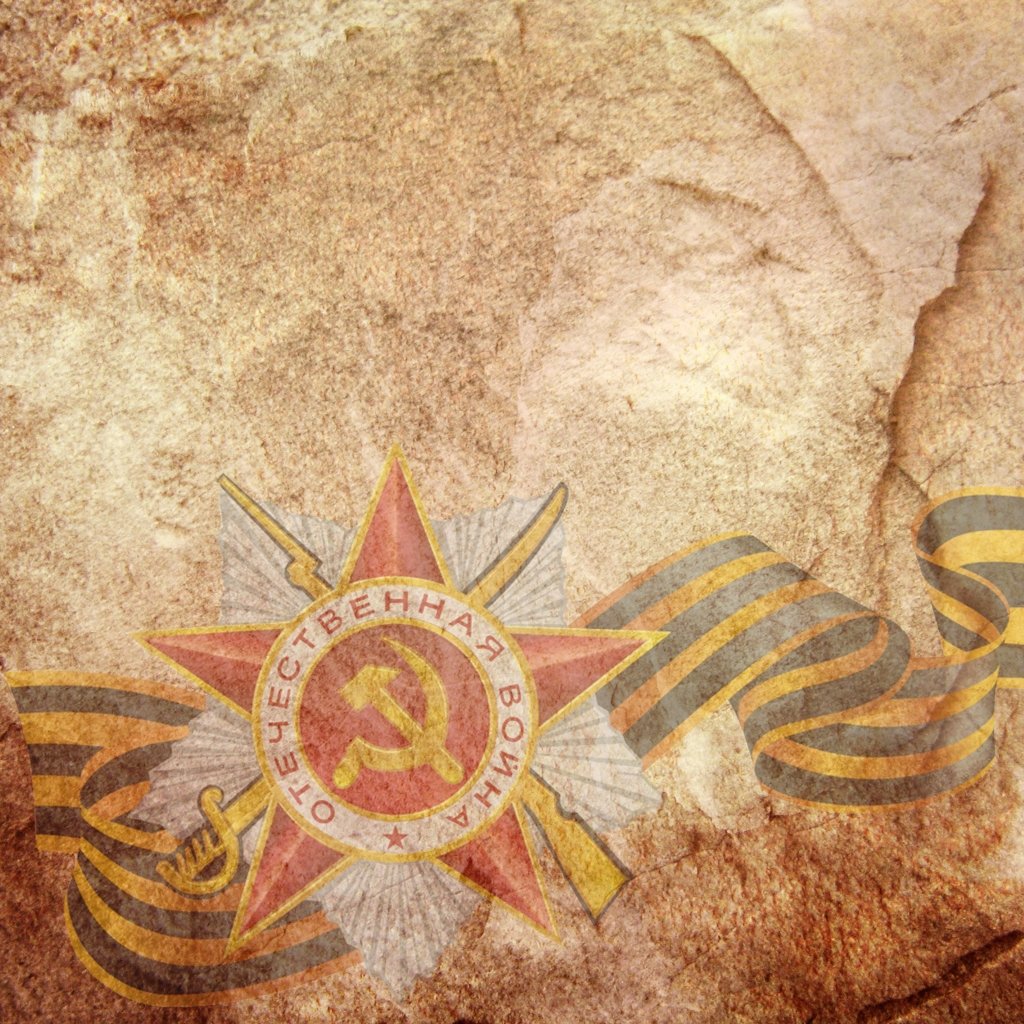 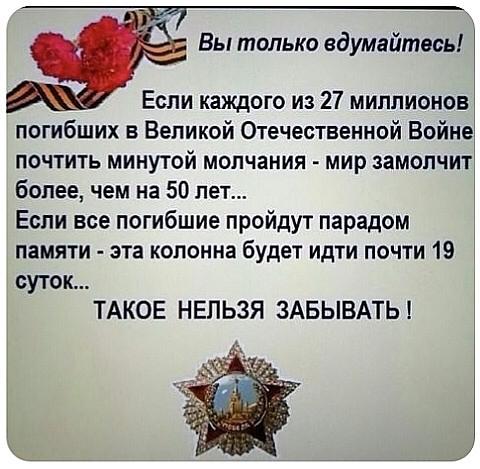 Память о Героях 
Великой Отечественной войне 
Живет в наших детях!!!